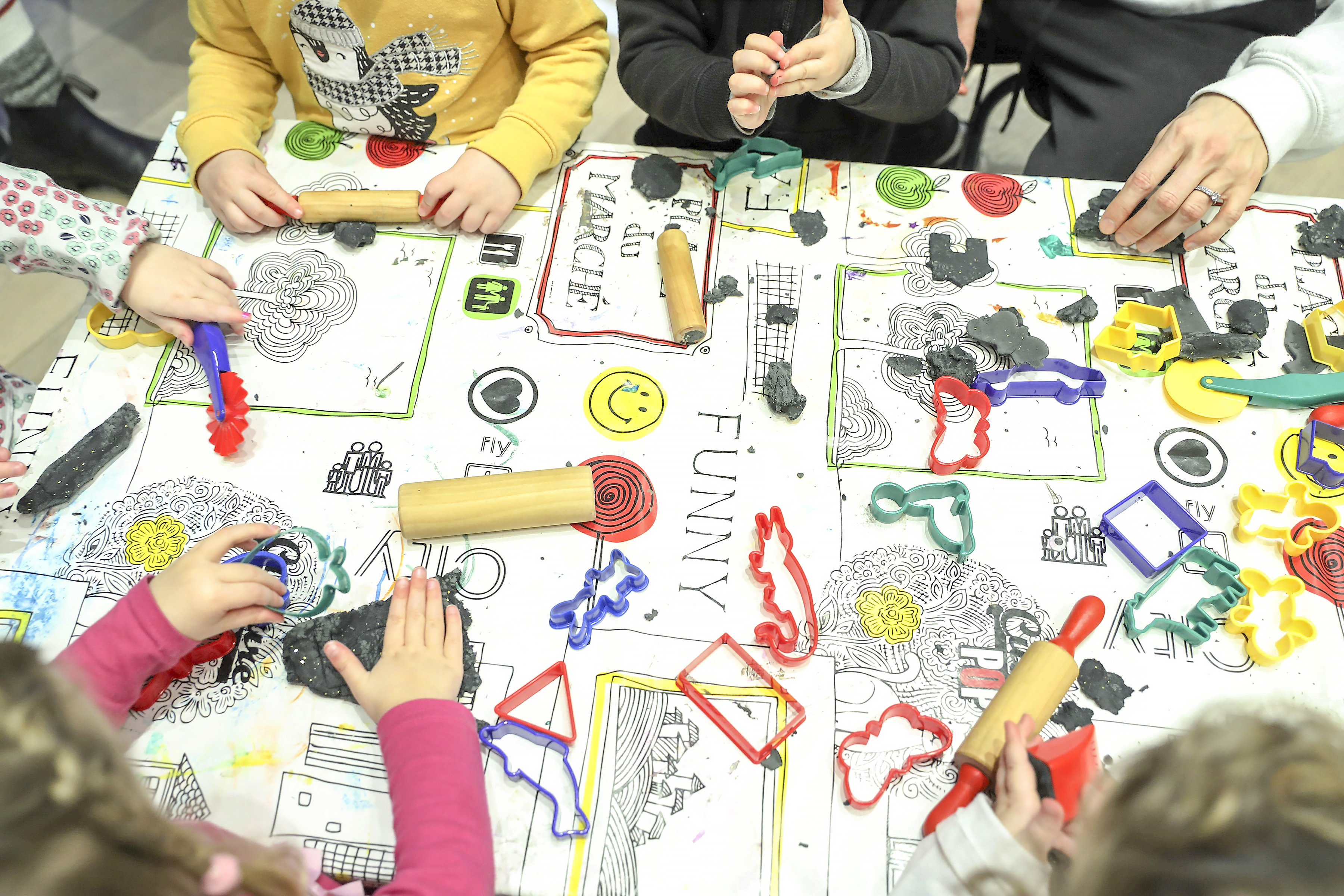 Welcome
2023-2024 Funding Agreements: FHCC
February 22, 2023
Today’s Presenters
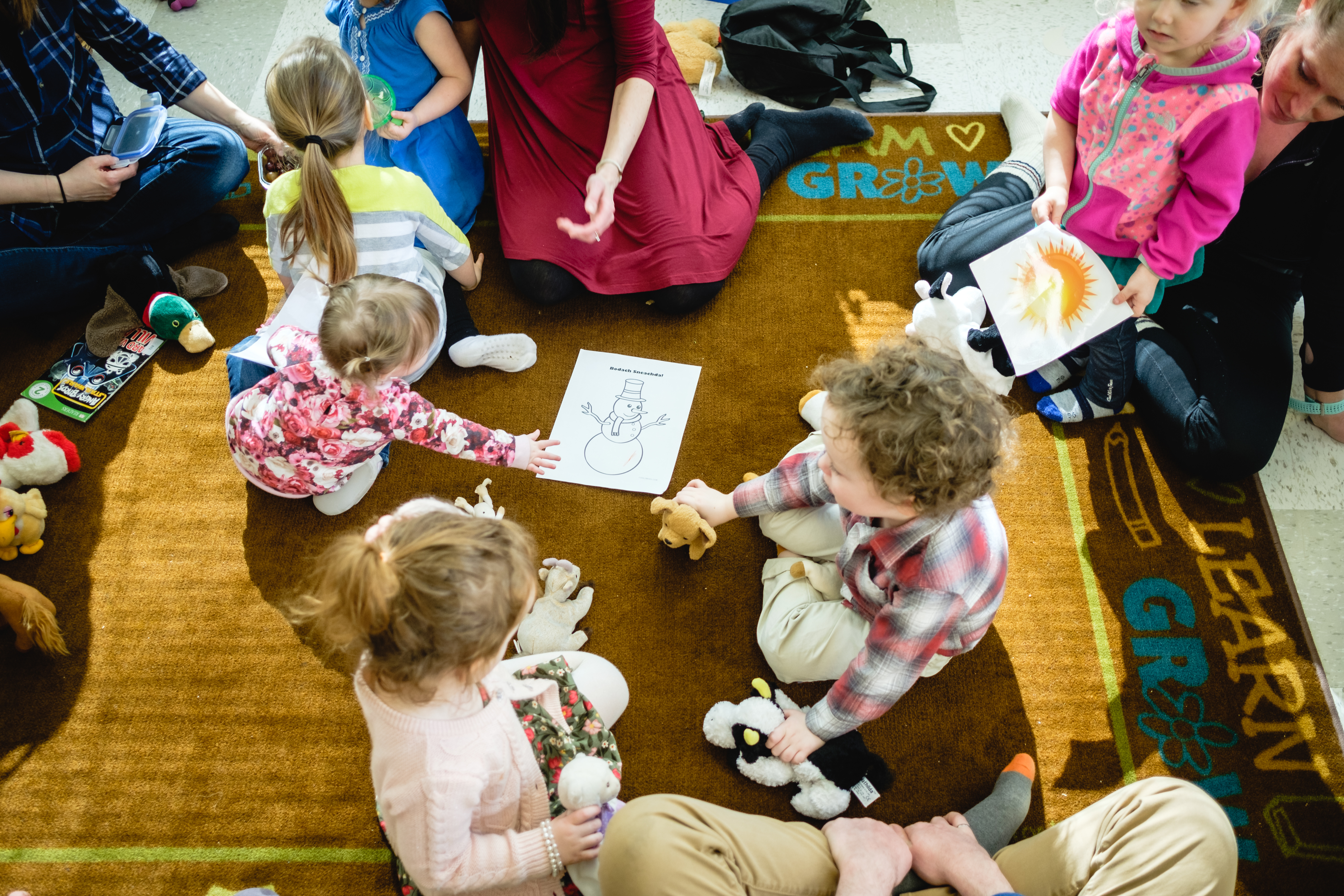 Pamela AuCoin, Executive Director
Early Learning and Child Care
Lisa Davies, Coordinator
Family Home Child Care
Kayleigh Gildart, Director
Partner Engagement – Canada Wide
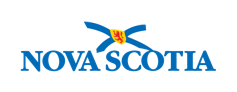 Purpose of Today’s Call
With 2022/23 fiscal year end approaching, it's time to renew agreements for 2023/24

Today, we want to
Review agreements
Provide an overview of some changes
Talk about timelines 
Answer any questions you have
FHCC Program Funding Grant
Infant Quality Care Grant
ECE Care Provider Grant
One-Time Funding
FHCC Program Funding Grant
Highlights of 2023/24 key changes:

Revised wage scale funding rates to reflect 3% wage increase for all ECE home consultants and directors, including those who are red circled. 

Inclusion of an education premium for those who complete the Advanced Practitioner Program.

Changes to the Budget Application Form which provide for consistency among FHCC agencies.
FHCC Program Funding Grant3% Wage Increase
With the implementation of improved ECE compensation, approval was provided for economic increases to the wage scale in line with those of other public service employees. 

Agreements have been amended to reflect the 3% increase to wage rates.
FHCC Program Funding GrantRed Circling & Economic Increases
When the wage scale was implemented, ECEs who were being paid higher than the wage scale level and step were “red circled”

2023/24 Agreements have been amended to include those ECEs who were "red circled" in the 3% increase

EECD will fund the 3% increase according to the ECEs placement on the wage scale, and not the "red circled" amount
FHCC Program Funding GrantAdvanced Practitioner Program (APP)
The APP is a 1-year post-diploma certificate program that allows level 2 & 3 ECEs with at least 5 years of experience to advance their knowledge and competence in a specialized area of practice

The first graduates of this program are expected in summer 2023

An education premium of $1.50 per hour, plus MERCs, will be funded by the Department for eligible employees with the APP
FHCC Program Funding GrantChanges in Budget Application Form
Number of care provider homes to home consultant ratio has been changed to:     
4-15 homes    :  1 home consultant
16-29 homes  :  2 home consultants
30+ homes     :  3 home consultants

An approved plan is required as application for professional development funds
Addition of built in formulas for consistency in budget development
Submission to ECDSGrants@novascotia.ca on or before March 15, 2023
Infant Quality Care Grant
Highlights of 2023/24 key changes:

The per diem for infant care providers has been increased from $2.00 to $10.00 per day

Infant care providers are required to complete at least 6 hours of professional development, specific to their work with infants

Infant care providers will develop their own annual Infant Professional Development plan using the Infant Quality Care Grant Professional Development Form
One-time payment
Highlights:

EECD will be providing one-time grant funding to FHCC agencies to support FHCC providers who need financial assistance due to a freeze on parent fees and increased cost pressures

Funding is available to all licensed FHCC agencies in compliance with a valid FHCC Funding Grant Agreement, and is to be distributed directly to FHCC Providers

The grant amount will be calculated for all FHCC Providers based on 6.1% of the provincial average daily program fee per age group, average daily enrolment per age group, and annual operating days. 

The one-time grant will be disbursed in two instalments: 50% by March 31, 2023 [based on January 2023 enrolment data], and 50% by September 15, 2023 [based on June 2023 enrolment data].
ECE Care Provider Grant
Highlights:

EECD will be providing grant funding to FHCC Care Providers who hold a current level 1, 2, or 3 ECE classification.

The grant amount will be determined by the Care Provider's classification level and whether they operate a full time of part time program.

The grant is retroactive from July 4, 2022, to March 31, 2023. 

The first application following the retroactive period will reflect April – June 2023.
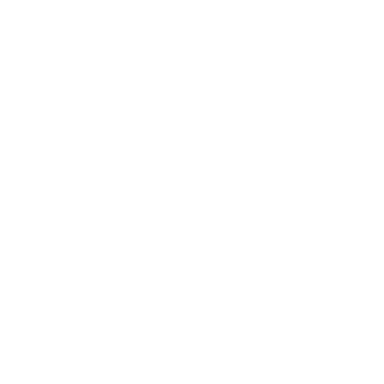 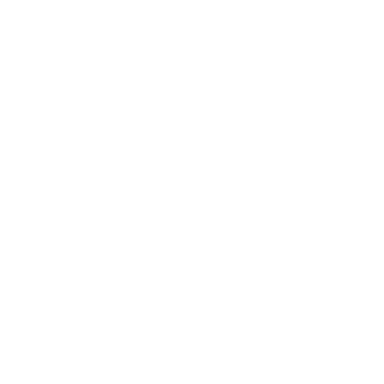 Refer to email from Friday, February 17 for more details of changes within the documents. 

This list is not exhaustive. The Department advises operators to review all information thoroughly and seek independent legal advice.
Questions about funding?
Email ECDSGrants@novascotia.ca

Questions about PD?
Contact your Early Childhood Development Consultant
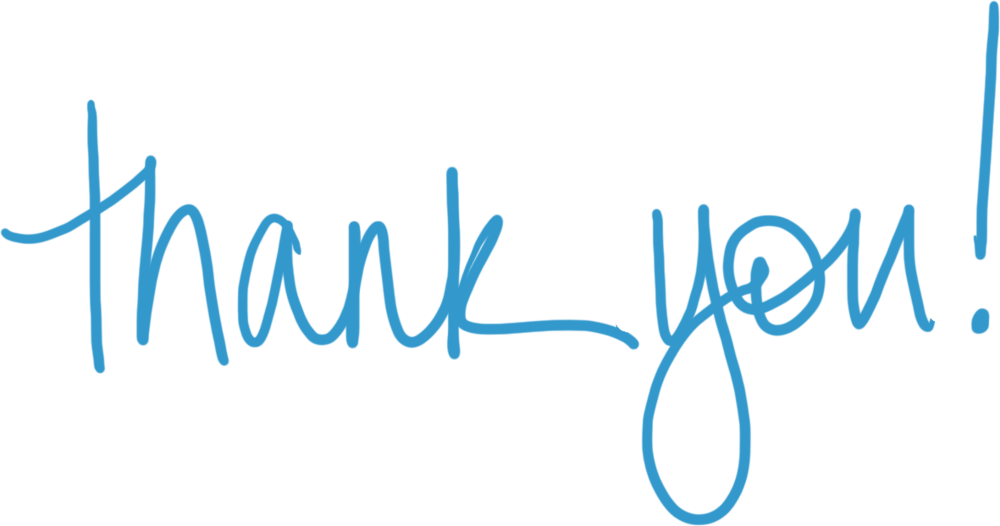 2
[Speaker Notes: Minister: 

Thank you for your questions.

In closing, I want to reiterate that my team and I are committed to the vision of an early learning and child care system that cares for all, and together we will achieve it through a publicly funded system

 You have my support, my government’s financial commitment and my promise that we will support you during this period of transition and beyond. 

I sincerely want all of you to succeed and to be a part of the bright future ahead. 

Once again, thank you.]